Low-Level Radioactive Waste Forum
Spring 2017 Meeting – Denver, CO
April 24, 2017
Utah Activities Update
Rusty Lundberg
Deputy Director
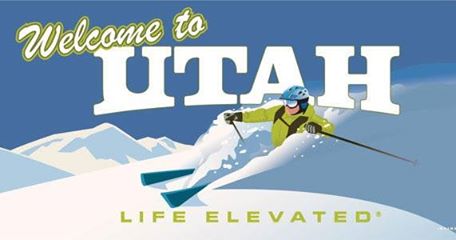 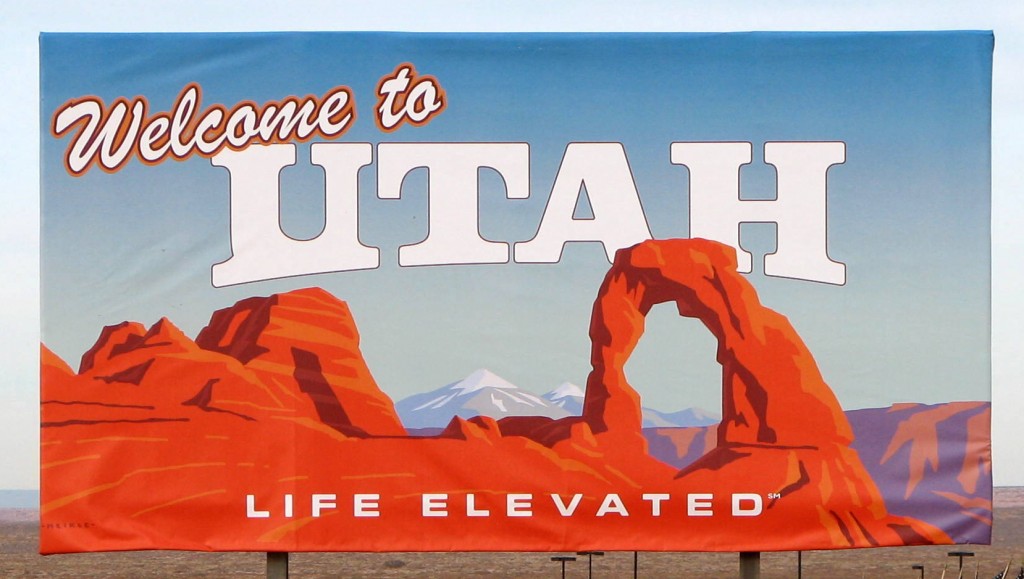 2
Utah Activities Update
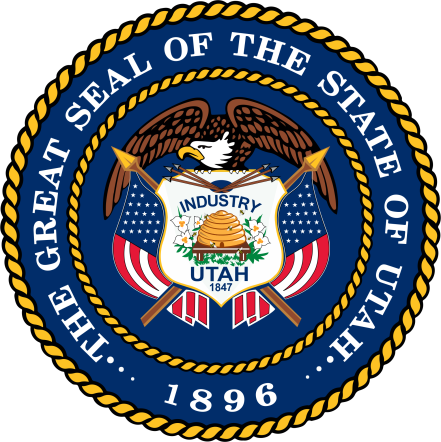 NRC – IMPEP Follow Up
November 3, 2016
November – December 2017
Legislation
Senate Bill – Financial Assurance
House Bill – Perpetual Care Funding
Clive Facility
Low-Level Radioactive Waste
11e.(2) Byproduct
Mixed Waste
Public Outreach
3
IMPEP Review – Follow-up Evaluation
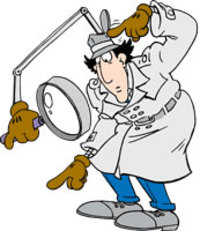 IMPEP – July 2015
November 3, 2016 – Follow up to the July 2015 full IMPEP review conducted by the NRC
Status of addressing the incompatibility finding associated with statutory requirements for financial assurance for LLRW management facilities

   2015 Findings:
Limited financial assurance coverage for commercial radioactive waste treatment and disposal facility to the landfill embankments where waste was disposed
Allowed licensee to update financial assurance annually without a detailed review by the Division to assure sufficient funds are available for site closure
4
2016 Follow-up Evaluation
“At the time of the periodic meeting, the Division planned to incorporate NRC comments and develop revised legislation for the 2017 legislative session. The recommendation is still open pending the outcome of the legislative changes.”	(ML16354A220)
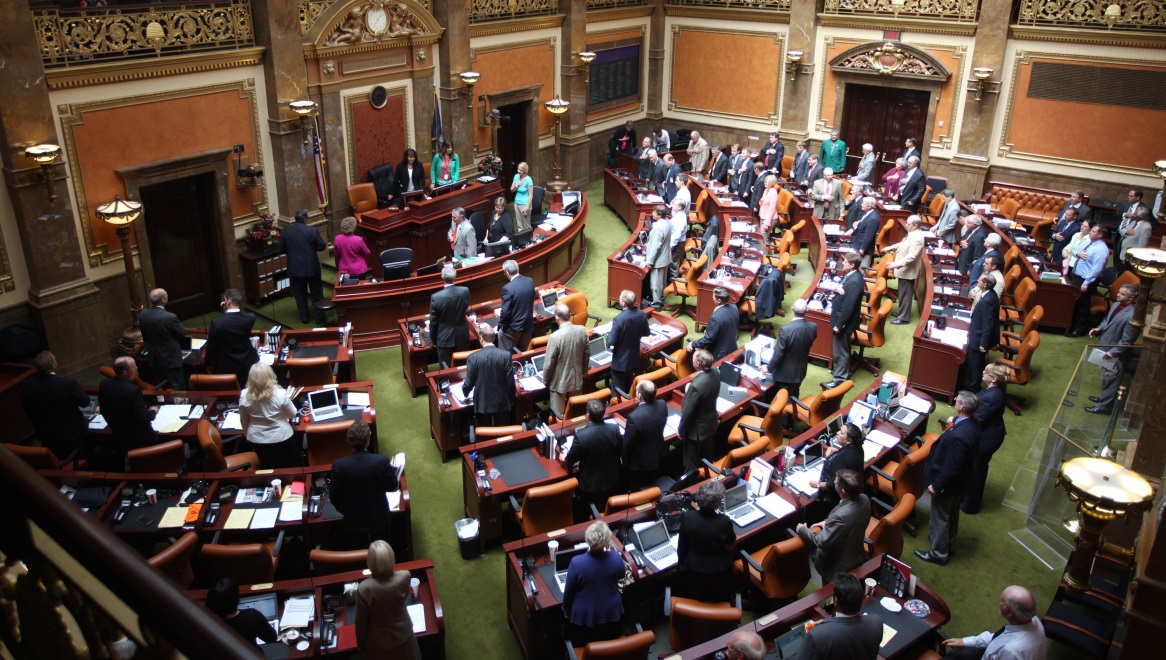 5
6
Utah Legislation – 2017 General Session
NRC review of 2017 legislation to address incompatibility items

“… Utah’s legislation states, ‘the licensee or permittee shall annually propose closure and postclosure costs upon which financial assurance amounts are based, including costs of potential remediation at the licensed or permitted facility and, notwithstanding the obligation limitations described in Subsection (12)(b), any unlicensed facility.’

“The phrase, ‘notwithstanding the obligation limitations described in Subsection (12)(b)’
should … be … changed to read, ‘notwithstanding the obligations described in Subsection (12)(b)’. This is to ensure that (12)(e) is consistent with (12)(b), because the limiting language in (12)(b), ‘shall be limited to,’ was replaced with ‘shall include.’”
7
8
2017 Utah Legislation – Financial Assurance
Senate Bill 79 – Waste Management Amendments

Resolves incompatibility issues

Defines “unlicensed facility”

Modifies financial assurance requirements for licensed and unlicensed areas of a LLRW disposal facility

Clarifies the definition of a Radioactive Waste Facility
9
EnergySolutions – Clive
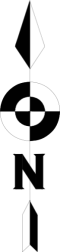 10
2017 Utah Legislation – Perpetual Care Funding
House Bill 296 – Radioactive and Hazardous Waste Account Amendments

Modifies the perpetual care requirements:

Eliminates requirement for a LLRW disposal facility to pay $400,000 annually 

Eliminates requirement to evaluate and report every 5 years on the adequacy of funds for closure, post-closure, and perpetual care and maintenance of commercial HW and LLRW treatment and disposal facilities unless a 25% increase in size occurs
11
2017 Utah Legislation – Perpetual Care Funding  (cont.)
House Bill 296 – Radioactive and Hazardous Waste Account Amendments

Modifies the perpetual care requirements:

Allows State Treasurer to invest the current perpetual care balance in a more robust investment option

Requires State Treasurer to report to the Legislature every 5 years on the account status – can request more funds if the investment is not meeting targeted growth
12
EnergySolutions – Clive
Photo - EnergySolutions
13
EnergySolutions  –  Clive  –  LLRW
Evaluation of Performance Assessments

Erwin ResinSolutions (SempraSafe) evaluation
EnergySolutions recently  withdrew its request for approval of large scale disposal
Division evaluating response

Depleted Uranium
Schedule
Web site
LLRW DISPOSAL
14
http://www.deq.utah.gov/businesses/E/EnSolutions/depleteduranium/performassess/index.htm
EnergySolutions  –  DU Performance Assessment
15
EnergySolutions  –  Clive –  LLRW
License renewal – License out for public comment before the end of this year

Oversight
Incoming shipments
Containerized waste – waste classification verifications
Waste management operations & site monitoring program

Groundwater Permit Amendments
LLRW DISPOSAL
16
EnergySolutions  –  Clive
11e.(2) Byproduct Material

License renewal –  Division is hoping to have this license out for public comment by the end of this year.

Implementation of additional public participation procedures required by § 274 (o)(3) AEA 
Written comments & public hearing, with a transcript
Cross Examination
Written determination based on findings

DOE long-term stewardship
11e.(2) Byproduct Disposal
17
EnergySolutions  –  Clive
Mixed Waste Disposal
Mixed Waste

Permit is ready for renewal

EPA evaluating allowing macro encapsulation in the landfill cell 
DWMRC pursuing an approach to resolve before the permit is renewed – awaiting a  response from EPA
18
Utah DEQ – Public Outreach – Ask DEQ, Not Phil
https://deq.utah.gov/news/ask-deq-not-phil
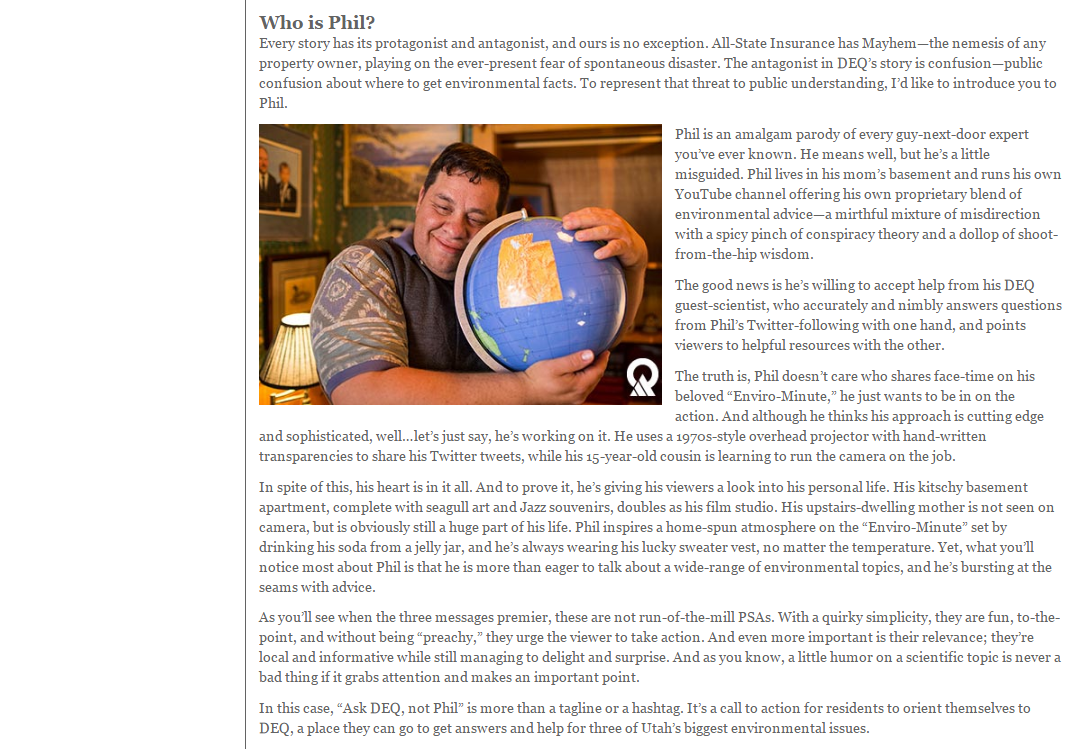 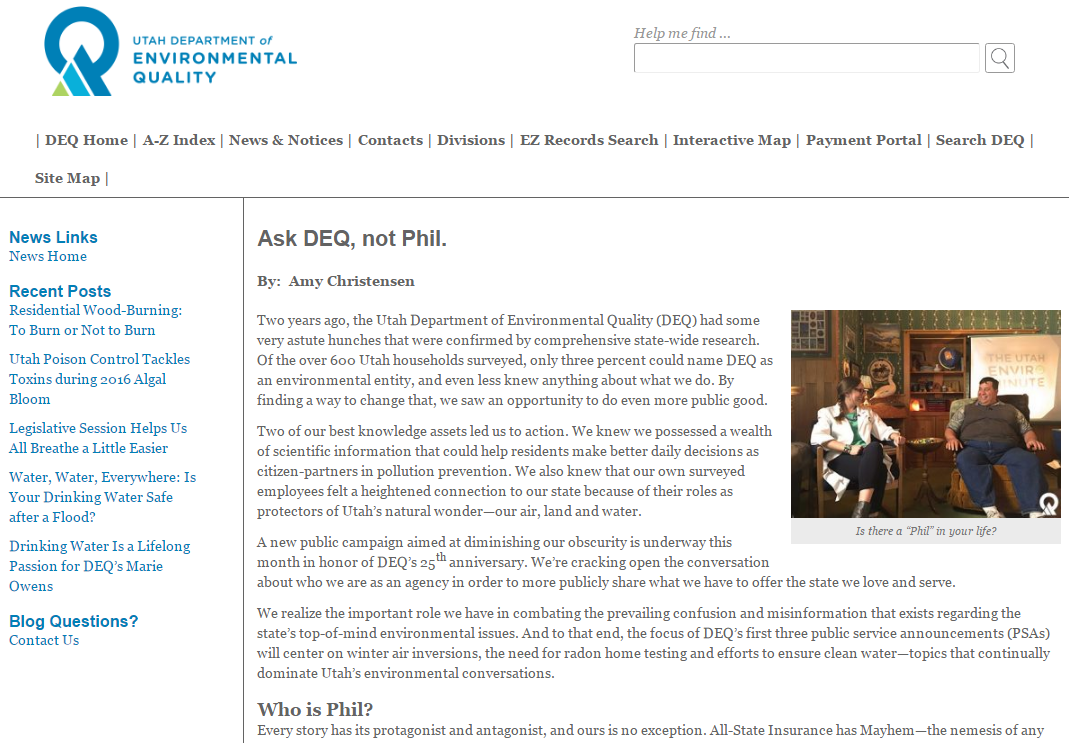 19
Thank You
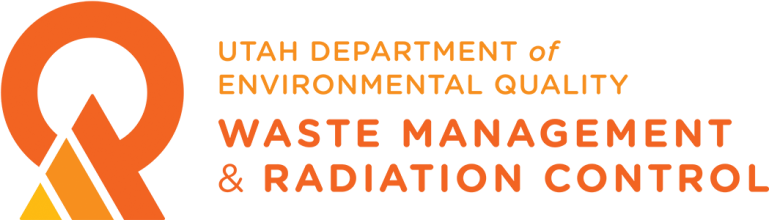 Rusty Lundberg
Deputy Director
Division of Waste Management and Radiation Control
Utah Department of Environmental Quality

(801) 536-4257
rlundberg@utah.gov
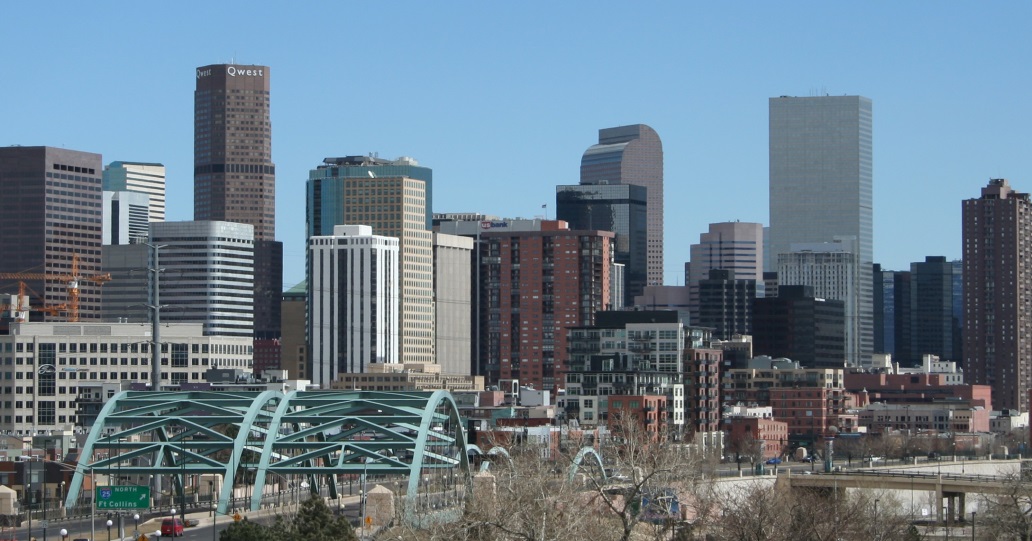 20